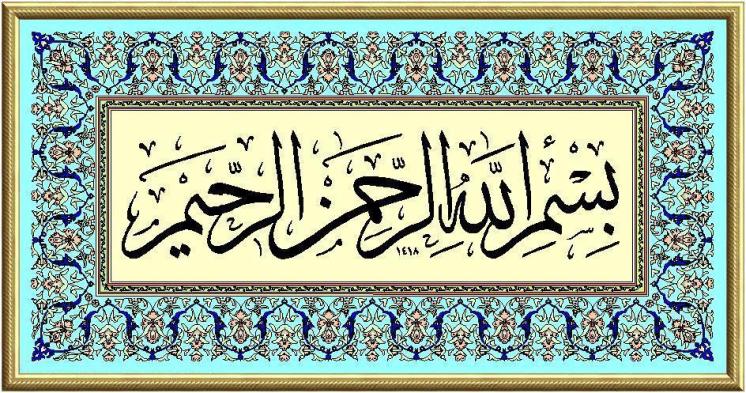 Etkili
İletişim
Öncüller
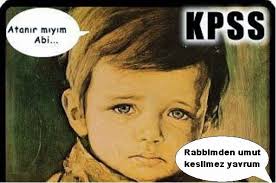 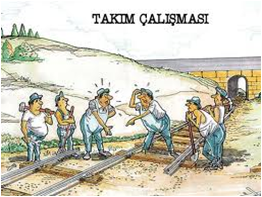 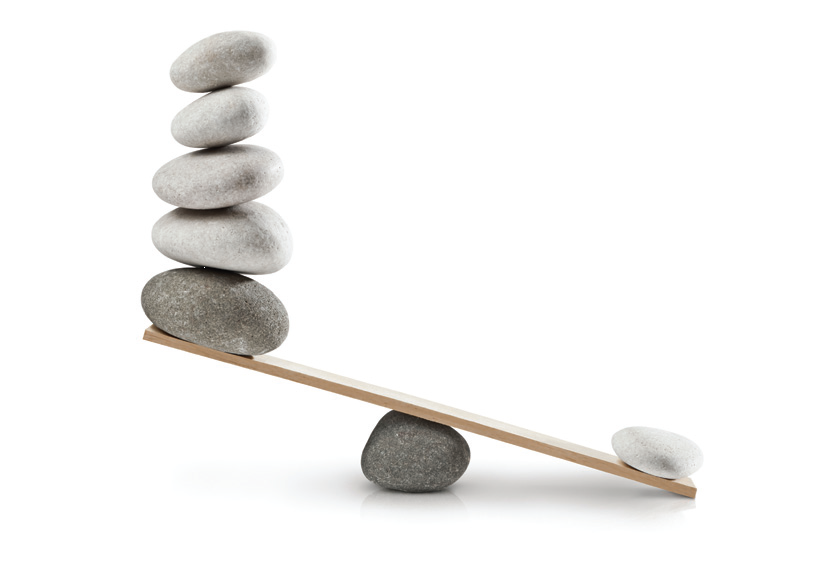 İlkeler
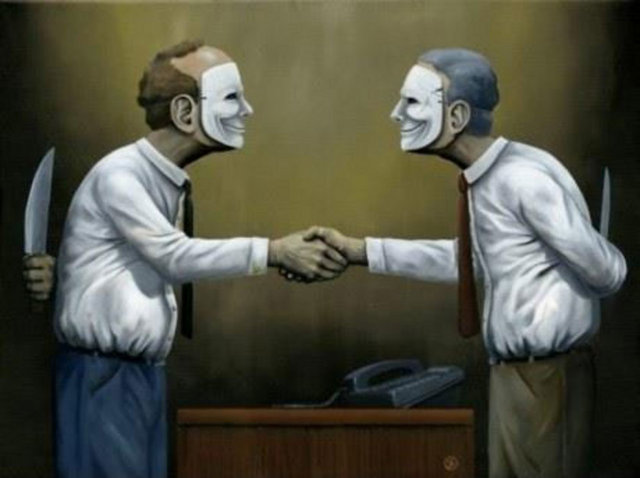 Eylemler
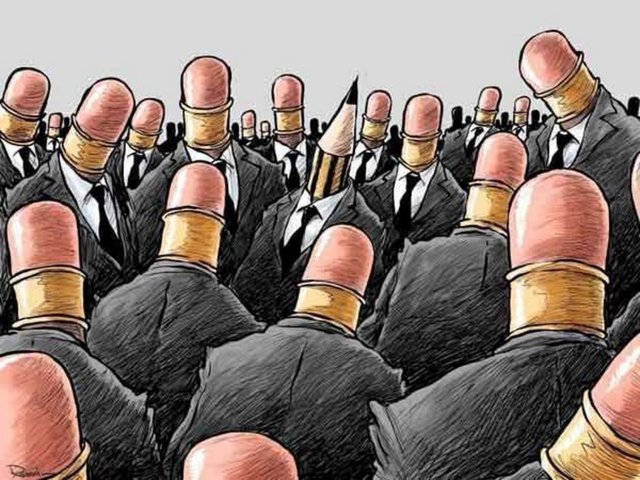 Engeller
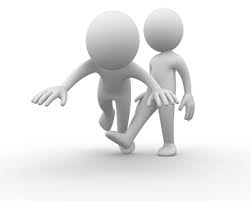 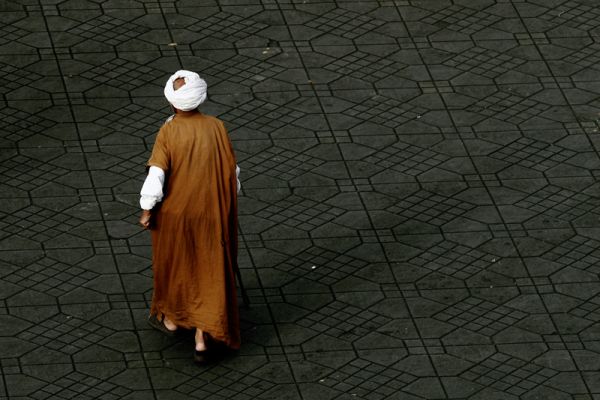 Ben sanırdım âlem içre bana hiç yâr kalmadı,Ben beni terk eylerim bildim ki ağyâr kalmadı.

Cümle eşyâda görürdüm hâr var gülzâr yok,Hep gülistân oldu âlem şimdi hiç hâr kalmadı.

…………

Gitti kesret,  geldi vahdet oldu halvet dost ileHep Hakk oldu cümle âlem şehr u pâzar kalmadı.

Dîn diyânet âdet ü şöhret kamu vardı yele,Ey Niyâzî n’oldu sende kayd-ı dindâr kalmadı.

(Niyazi Mısri)
Özetle
Hedefler
« أَرْبَعٌ إِذَا كُنَّ فِيكَ فَلاَ عَلَيْكَ مَا فَاتَكَ مِنَ الدُّنْيَا حِفْظُ أَمَانَةٍ
 وَصِدْقُ حَدِيثٍ وَحُسْنُ خَلِيقَة وَعِفَّةٌ فِى طُعْمَةٍ » 
(Ahmed b. Hanbel, Müsned, 2 / 177)

الْمُؤْمِنُ مَأْلَفَةٌ - مُأْلَفٌ -  وَلَا خَيْرَ فِيمَنْ لَا يَأْلَفُ وَلَا يُؤْلَفُ
(Ahmed b. Hanbel, Müsned, 2/400; 5/335)

اللَّهُمَّ اجْعَلْ سَرِيرَتِى خَيْرًا مِنْ عَلاَنِيَتِى وَاجْعَلْ عَلاَنِيَتِى صَالِحَةً
 (Tirmizi, Deavat, 123)
Bundan sonra
…yapmaya devam edeceğim,
…yapmaya başlayacağım,
 …yapmayı bırakacağım.
Olmak İçin Okumak
Kur’an-ı Kerim (İletişim Temasıyla)
 Hadis (İletişim Temasıyla)
“Muhammed” (Hitabeti) Mad., DİA
 Bir Eğitimci Olarak Hz. Muhammed.., A. Ebû Gudde
 Siyer (Peygamberimiz (sav) ve sahabileri ile İletişimi Temasıyla)
İslami Gelenekte Eğitim Ahlakı, Kinani, (Çev. M. Şevki Aydın) 
Din Eğitiminde Etkili İletişim, Ahmet Koç, İstanbul, 2011
Vazgeçmek Özgürlüktür, Ali SAYDAM
 İktidar Yalnızlıktır, Ali SAYDAM
Algılama Yönetimi, Ali SAYDAM
 İnsan ve İletişim, Ertuğrul Yaman
Güzel İnsan Modeli & Mesnevi Terapi, Nevzat Tarhan
Koruyucu Psikoloji, Kemal Sayar
Drive, Daniel Fink
 Sen Ben ve Çocuklarımız, Nevzat Tarhan
 Var mı Beni Anlamak İsteyen, Nevzat Tarhan
 Mesnevi Terapi, Nevzat Tarhan
M
A
N
İ
S
A

E
Ğ
İ
T
İ
M

M
E
R
K
E
Z
İ
Yeniden İnsan İnsana, D.Cüceloğlu 
 İşte Bu Fikir Tutar, Optimist Yay.
İz Bırakan Sunuş, Zuhal Baltaş 
 Haset ve Rekâbet, Leylâ Navaro
 Bilgelik Hikâyeleri, Cevdet Kılıç
 Hatalıydım Özür Diliyorum, Nick Smith
 Geçimsizler, Erol Göka – Murat Beyazyüz
Tutum Algı İletişim, Metin İnceoğlu 
 D. Cüceloğlu – i. Erdoğan, Öğretmen Olmak Bir Cana Dokunmak
 Hocalık Kavramı Üzerine, Yavuz Dizdar (İnternet Ortamında Bir Yazı)
Ahlâk-ı Âlâi, Kınalızâde Ali Çelebi
Meyletmek İçin 
horesin@hotmail.com
“meylederseniz meylederiz”